Особенности программ дополнительного образования
Л.А. Давыдова, зам.директора по орг.массовой работе ГОАУ ДО ЯО ЦДЮТТ
Классификация программ дополнительного образования
Классификация по типу (типовая, модифицированная (адаптированная), экспериментальная, авторская)
Классификация по направленностям 
Классификация по виду  (общеразвивающие, предпрофессиональные)
Классификация по целям обучения (специализированные, профессионально-ориентированные, познавательные,  программы социальной адаптации, программы развивающие художественную одарённость…)
Классификация по форме организации содержания и процесса (комплексные, интегрированные, модульные, сквозные)
Классификация по срокам реализации (краткосрочные, долгосрочные)
Интегрированная программа
Легоконструирование
Краеведение
Модульная программа «ПИТОН»
Основы проектной деятельности
Основы исследовательской деятельности
Опытно-экспериментальная деятельность
Вариативный творческий модуль
Основы проектной и исследовательской деятельности
Опытно-экспериментальная деятельность
Программа очно-заочной школы «Лидер» (г. Киров)
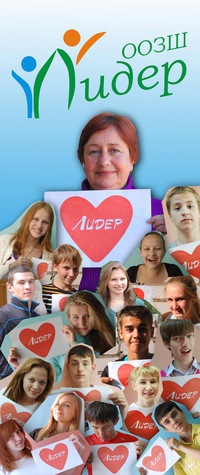 Образовательные сессии (3 в год)
Сессии самостоятельные друг от друга, но дополняющие друг друга
Вариативные образовательные курсы
Спецкурс для «старичков»
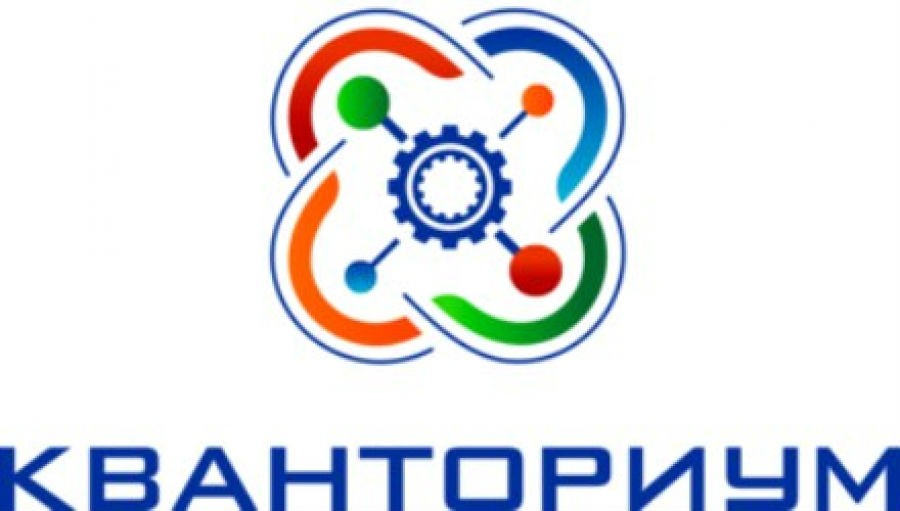 Программы детских технопарков «Кванториум»
Сквозные образовательные программы детских технопарков «Кванториум»
«Творчество – это загадка, которую художник задает сам себе».                                                                     Станислав Ежи Лец (1909 – 1966), польский поэт и афорист«Ждут своего времени только те, для кого оно никогда не наступит».                                                                                                                                   Григорий Ландау«Сначала думать, потом говорить» – девиз критики; «сначала говорить, а потом думать» – девиз творчества.                                                                        Эдуард Форстер (1879 – 1970), английский писатель и критик
Спасибо за внимание!